2012. 3. 26
이정일
2012년도 1학기 𝐸=𝑚𝑐2
1
Galilean Transformationand Newtonian Mechanics
2012년도 1학기 𝐸=𝑚𝑐2
2
Law of Inertia
2012년도 1학기 𝐸=𝑚𝑐2
3
Inertial Reference Frame
2012년도 1학기 𝐸=𝑚𝑐2
4
그림출처: http://psi.phys.wits.ac.za/teaching/Connell/phys284/2005/lecture-01/lecture_01/node5.html
Non-Inertial Reference Frame
갑자기 서는 버스 안에서 일어나는 일을 생각하고 이 버스에 고정된 좌표계가 관성좌표계가 아님을 보이시오. 
자유낙하하는 물체에 고정된 좌표계가 관성좌표계가 아님을 보이시오.
Foucault Pendulum 실험을 보고 
  지표면에 고정된 좌표계가 관성좌표계가 아님    
  을 보이시오.
2012년도 1학기 𝐸=𝑚𝑐2
5
Galilean Transformation
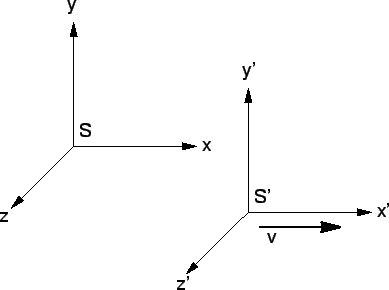 2012년도 1학기 𝐸=𝑚𝑐2
6
그림출처: http://psi.phys.wits.ac.za/teaching/Connell/phys284/2005/lecture-01/lecture_01/node5.html
Invariant/Covariant
under Galilean Transformation
Time is invariant
Mass is invariant
Coordinates are covariant
Velocities are covariant
Acceleration is invariant
Force is invariant
2012년도 1학기 𝐸=𝑚𝑐2
7
그림출처: http://psi.phys.wits.ac.za/teaching/Connell/phys284/2005/lecture-01/lecture_01/node5.html
등속운동에서 변위, 속도, 가속도
2012년도 1학기 𝐸=𝑚𝑐2
8
그림출처: http://psi.phys.wits.ac.za/teaching/Connell/phys284/2005/lecture-01/lecture_01/node5.html
등속운동에서 변위, 속도, 가속도
2012년도 1학기 𝐸=𝑚𝑐2
9
그림출처: http://psi.phys.wits.ac.za/teaching/Connell/phys284/2005/lecture-01/lecture_01/node5.html
2012년도 1학기 𝐸=𝑚𝑐2
10
Galilean Transformation
2012년도 1학기 𝐸=𝑚𝑐2
11
생각해 볼 문제
2012년도 1학기 𝐸=𝑚𝑐2
12
등가속운동에서 변위, 속도, 가속도
2012년도 1학기 𝐸=𝑚𝑐2
13
그림출처: http://psi.phys.wits.ac.za/teaching/Connell/phys284/2005/lecture-01/lecture_01/node5.html
등가속운동에서 변위, 속도, 가속도
2012년도 1학기 𝐸=𝑚𝑐2
14
그림출처: http://psi.phys.wits.ac.za/teaching/Connell/phys284/2005/lecture-01/lecture_01/node5.html
Accelerating Frame
2012년도 1학기 𝐸=𝑚𝑐2
15
If S’ is accelerating with A
2012년도 1학기 𝐸=𝑚𝑐2
16
Elevator
2012년도 1학기 𝐸=𝑚𝑐2
17
그림출처: http://psi.phys.wits.ac.za/teaching/Connell/phys284/2005/lecture-01/lecture_01/node5.html
Free Fall
자유낙하하는 엘리베이터 안에서 몸무게를  재면 어떻게 될까?
똑 같은 상황에서 양팔저울을 이용하여 무게를 잴 수 있을까?
우주 공간의 무중력 상태에서 이와 같은 실험을 하면 무슨 결과가 나올까?
괘종시계는?
2012년도 1학기 𝐸=𝑚𝑐2
18
그림출처: http://psi.phys.wits.ac.za/teaching/Connell/phys284/2005/lecture-01/lecture_01/node5.html
Rotating Frame
회전하는 수조에 담긴 물의 표면을 관찰하자.
회전축 근처의 수면은 내려가고 축으로부터 멀 수록 수면이 올라간다.
수조와 함께 돌아가는 좌표계에서 관찰한 현상을 활용하여 이 좌표계가 관성좌표계가 아님을 밝혀보자.
2012년도 1학기 𝐸=𝑚𝑐2
19
Fictitious Force
비관성 좌표계에서 힘으로 오인할 수 있지만 관성좌표계에서는 힘으로 보이지 않는 것을 가짜힘이라고 부른다.
회전 좌표계에서 나타나는 원심력은 대표적인 예이다. 
자유낙하하는 엘리베이터 안에서 가만히 있는 물체의 가짜 힘을 찾아보자.
2012년도 1학기 𝐸=𝑚𝑐2
20